2025-2026 Troop 1234 Calendar
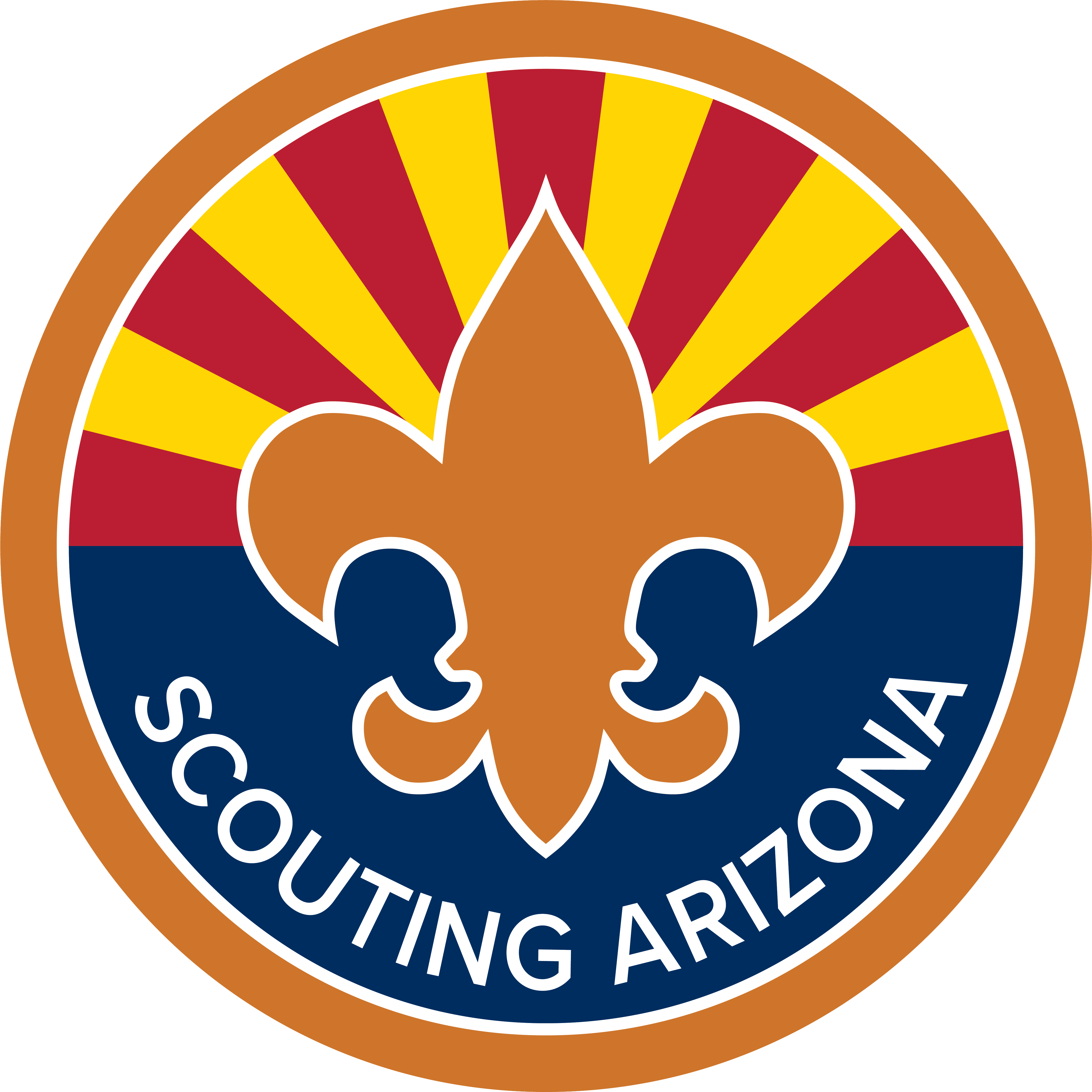 Scout Master Lisa Thornton (520) 555-5555 LThornton@gmail.comHead Adult leader responsible for Program Delivery for the Pack
Committee Chair John Garrett
(480) 555-555  G@yahoo.comHead Adult leader who oversees the organizing committee
Troop 1234
Charter Org Rep Emily Carter(602) 555-5555  ECarter@hotmail.comRepresentative and Liaison from the Charter Partner
Welcome to A Great Year with Troop 1234

Troop Calendar
&
Leadership Contacts
Troop Treasurer Miguel RamirezMember of the Committee Responsible for Finances and Dues
Troop 9541
Adventure is Calling!
Red Mountain
United Methodist Church
Scout: 	_____________________
Scoutmaster Name:_____________________
Phone Number:	_____________________
Email: 		_____________________
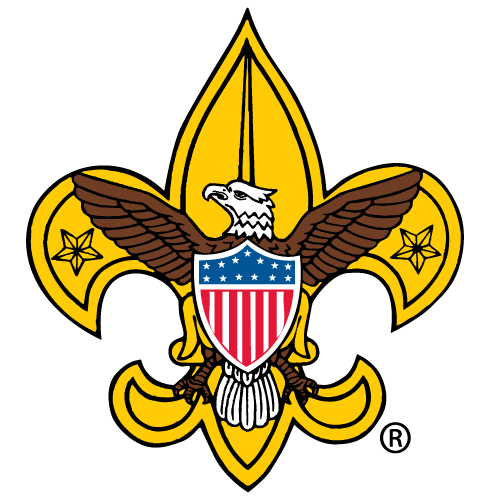 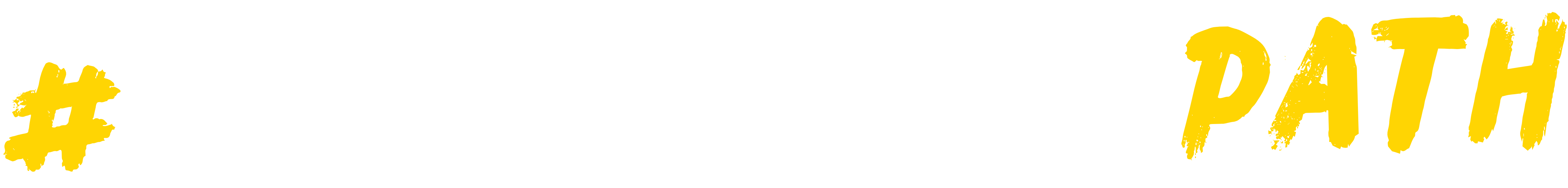 2025-2026 Troop 1234 Calendar
August 2025					
8/16	Recruitment Night @ Elementary

September 2025
9/1	Labor Day 
9/9	Pack Hike
9/11	Committee Meeting

October 2025
10/9	Fall Break 
10/20-22  Fall Family Campout @ R-C
10/23	Scouts Cancelled
10/30	Halloween Party

November 2025			
11/11	Mesa Veteran’s Day Parade
						
December 2025
12/11	Service Project @ Feed My Starving Children
12/18-31  Winter Break – Scouts Cancelled

January  2026
1/1	Winter Break 
1/8 	Committee Meeting
1/19	MLK Jr Day 
1/20	Pack Hike

February 2026
2/3	Pinewood Derby
2/16	President’s Day 
2/24	Blue & Gold Banquet
2/26	Pack Meeting (Arrow of Light Crossover)
March  2026
3/8-10	Spring Family Campout
3/18	Spring Break 

April 2026
4/13	Pack Hike
4/22	Parent Planning Meeting
4/29	Pack Awards with Rank Advancements

May 2026
5/6	Pack Park Day

June 2026
R-C  Resident Cub Scout Camp

July 2026
Back to Pack
Troop 9541
Adventure is Calling!
Meetings will be at 6:45pm every Monday at Red Mountain United Methodist Church

Meetings occur at 6:45pm on the last Monday of the Month

Committee Meetings take place on the 1st Monday of the Month at 6pm, unless otherwise noted
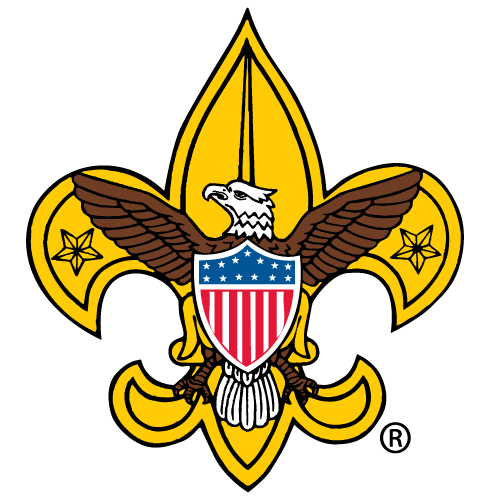 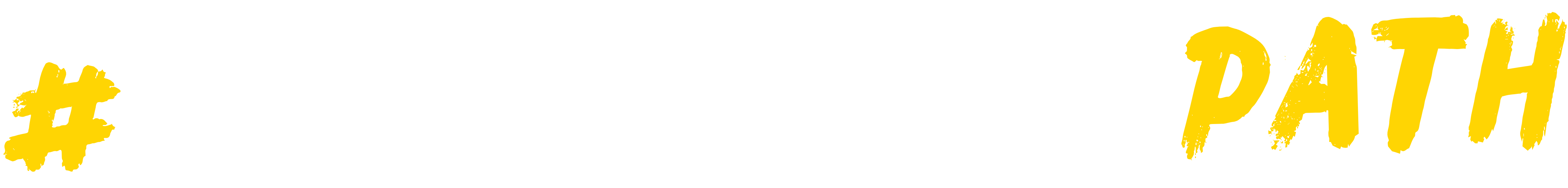 2025-2026 Pack 123 Calendar
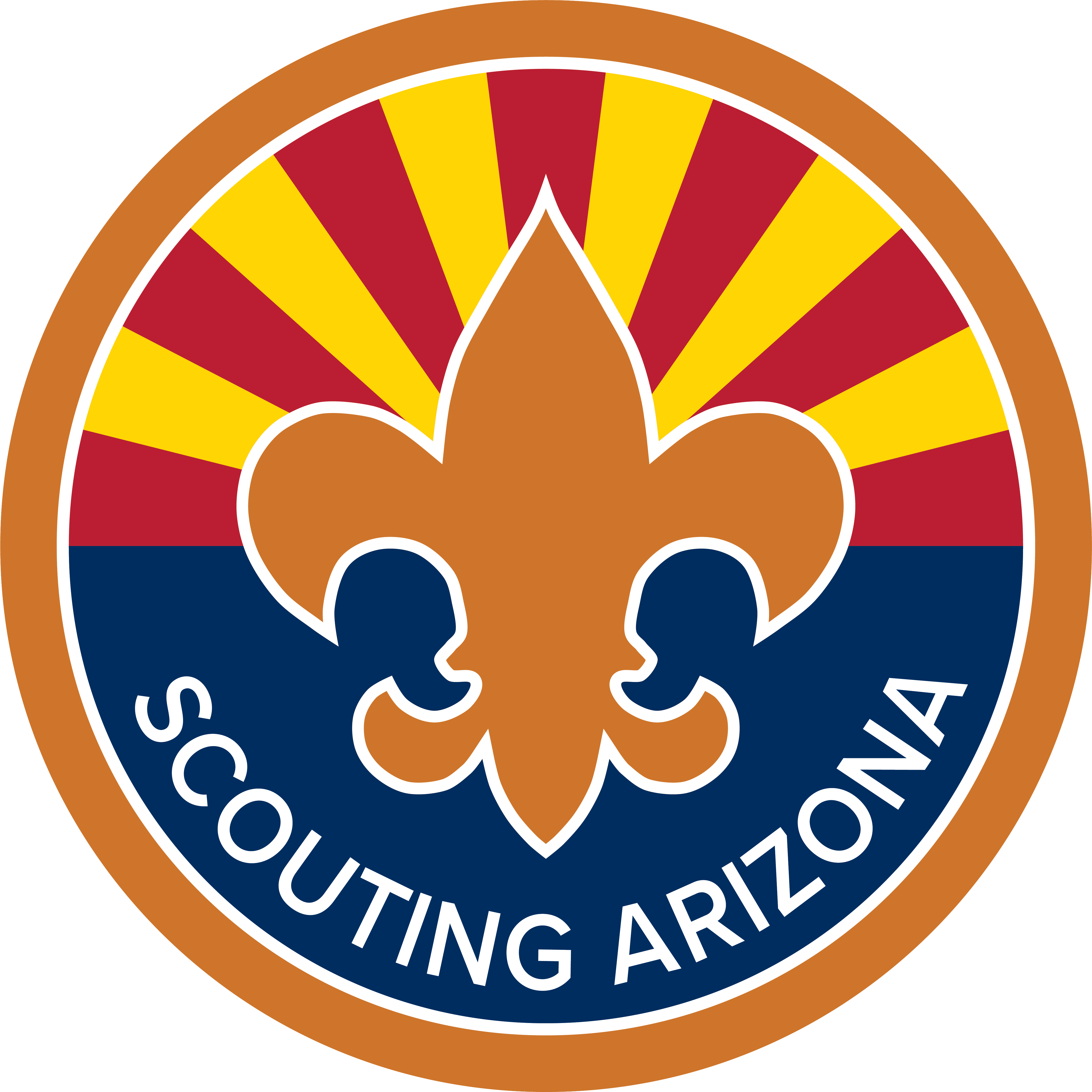 Cubmaster Daniel Peterson(520) 555-5555 Danpeterson@gmail.comHead Adult leader responsible for Program Delivery for the Pack
Committee Chair Sarah Mitchell (480) 555-555  M@yahoo.comHead Adult leader who oversees the organizing committee
Pack 123
Charter Org Rep Kimberly O'Hara(602) 555-5555  Ohara@hotmail.comRepresentative and Liaison from the Charter Partner
Welcome to Another Great Year with Pack 123

Pack Calendar
&
Leadership Contacts
Pack Treasurer Antonio ReyesMember of the Committee Responsible for Finances and Dues
Pack 9541
Adventure is Calling!
Your Scout’s Den: 	_____________________
Den Leader Name:	_____________________
Phone Number:	_____________________
Email: 		_____________________Head Adult leader responsible for Program Delivery for the Den
Red Mountain
United Methodist Church
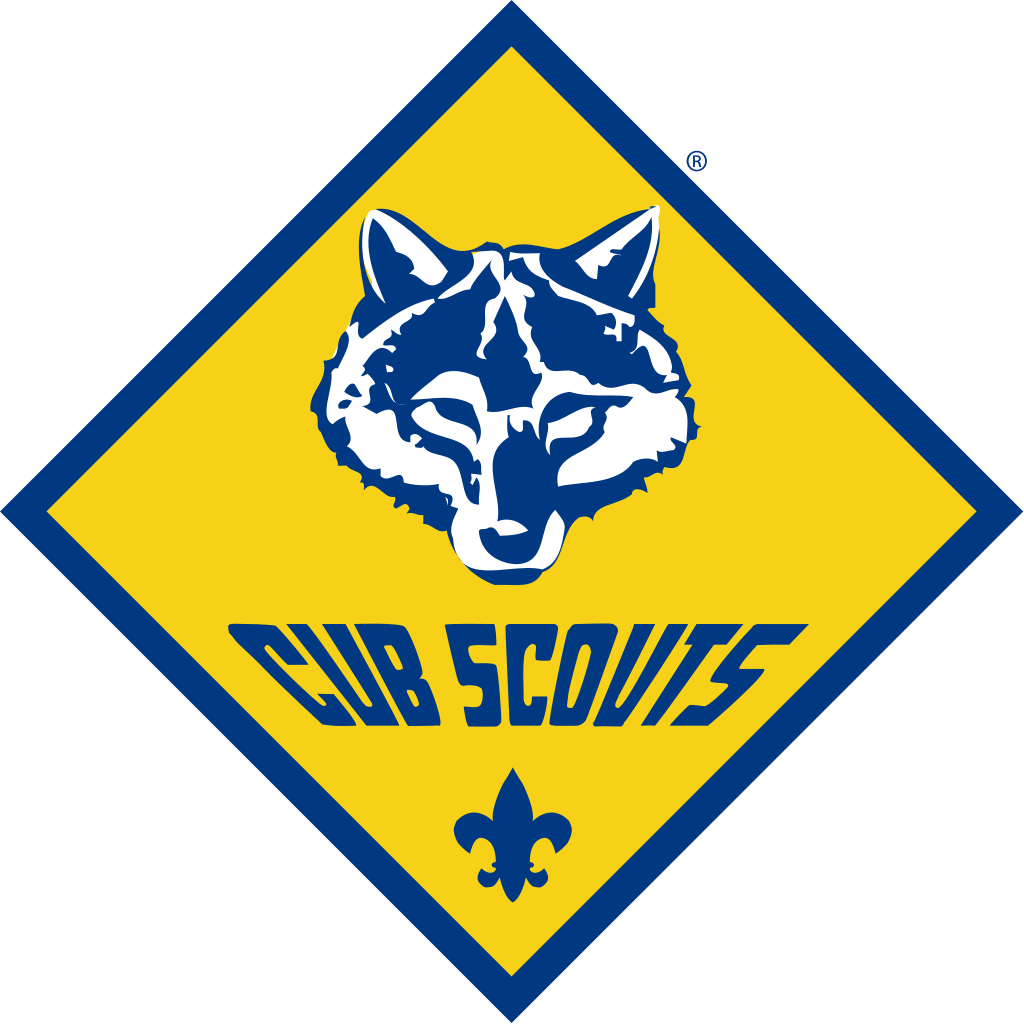 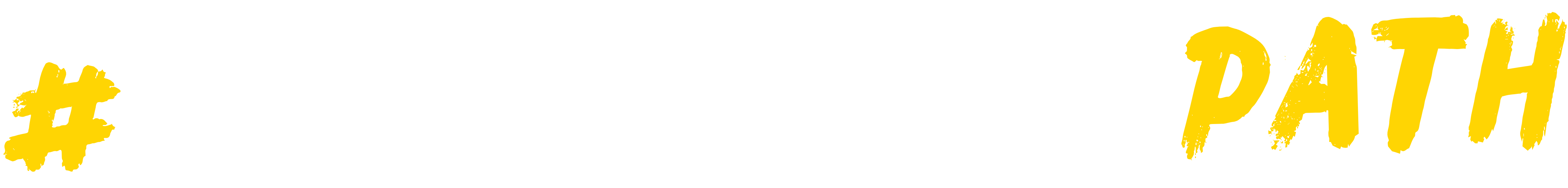 2025-2026 Pack 653 Calendar
August 2025					
8/16	Recruitment Night @ Elementary

September 2025
9/1	Labor Day 
9/9	Pack Hike
9/11	Committee Meeting

October 2025
10/9	Fall Break 
10/20-22  Fall Family Campout @ R-C
10/23	Scouts Cancelled
10/30	Halloween Party

November 2025			
11/11	Mesa Veteran’s Day Parade
						
December 2025
12/11	Service Project @ Feed My Starving Children
12/18-31  Winter Break – Scouts Cancelled

January  2026
1/1	Winter Break 
1/8 	Committee Meeting
1/19	MLK Jr Day 
1/20	Pack Hike

February 2026
2/3	Pinewood Derby
2/16	President’s Day 
2/24	Blue & Gold Banquet
2/26	Pack Meeting (Arrow of Light Crossover)
March  2026
3/8-10	Spring Family Campout
3/18	Spring Break 

April 2026
4/13	Pack Hike
4/22	Parent Planning Meeting
4/29	Pack Awards with Rank Advancements

May 2026
5/6	Pack Park Day

June 2026
R-C  Resident Cub Scout Camp

July 2026
Back to Pack
Pack 653
Adventure is Calling!
Dens Meetings will be at 6:45pm every Monday at Red Mountain United Methodist Church

Pack Meetings occur at 6:45pm on the last Monday of the Month

Committee Meetings take place on the 1st Monday of the Month at 6pm, unless otherwise noted
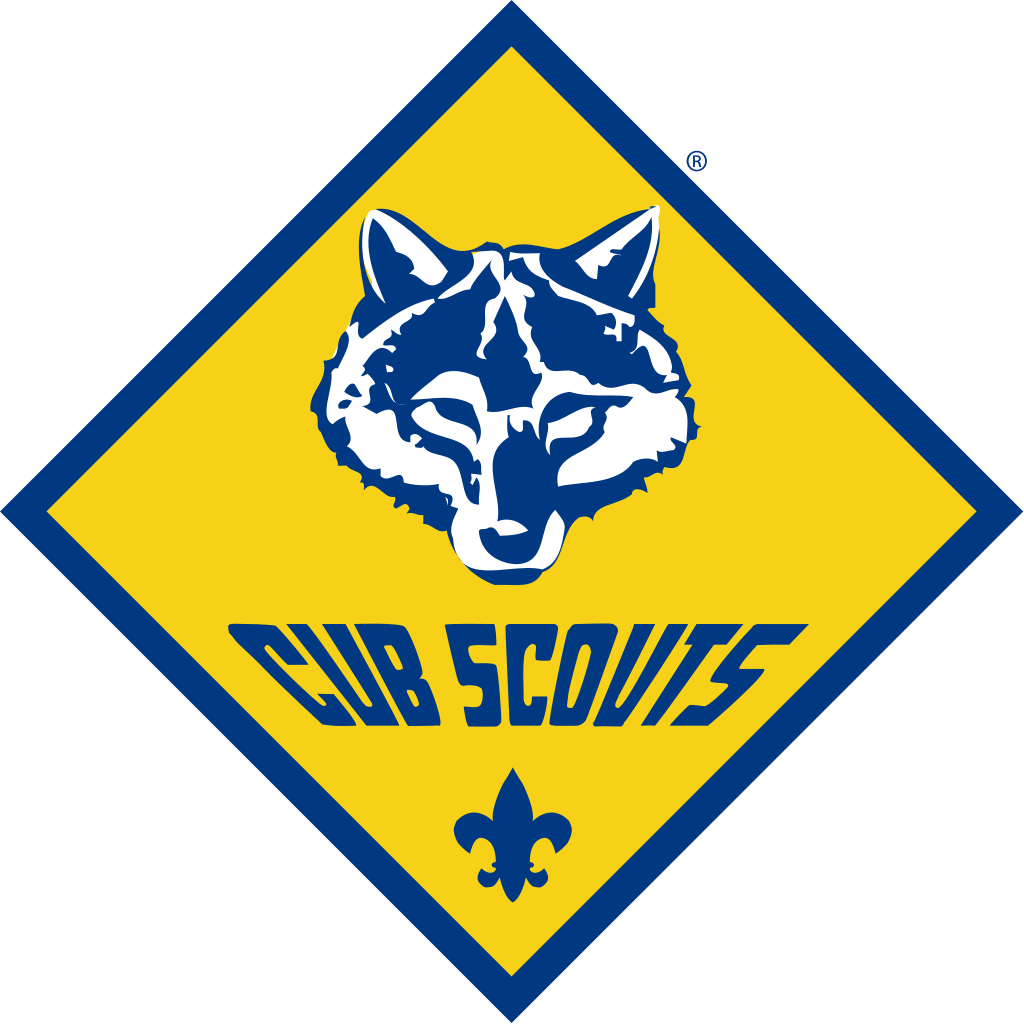 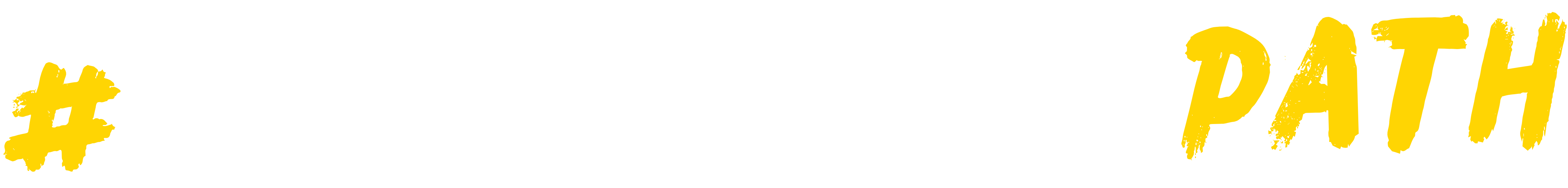